Seminar on Online Algorithms, Spring 2022
Competitive Algorithms for Generalized Caching
Daniel Agassy
Based on the work of Nikhil Bansal, Niv Buchbinder, and Joseph (Seffi) Naor [1, 2]
Generalized Caching
Caching
General Caching
Recall our Notation
Recall our Notation
Illustration by: Barak Ugav.
Illustration by: Barak Ugav.
Natural Feasibility Constraints
Natural Feasibility Constraints
8
Illustration by: Barak Ugav.
Natural Feasibility Constraints
Cost Accounting
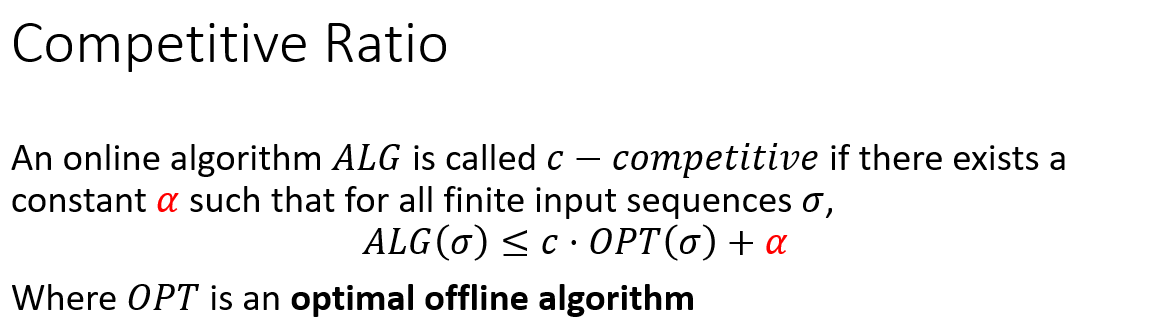 Natural Integer Program
We get the following integer program:
Natural Integer Program
Natural Linear Program
Integrality Gap
Integrality Gap
The natural LP relaxation has an arbitrarily large integrality gap.
Integrality Gap
The natural LP relaxation has an arbitrarily large integrality gap.
Integral Solution:
Integrality Gap
The natural LP relaxation has an arbitrarily large integrality gap.
Integral Solution:
Integrality Gap
The natural LP relaxation has an arbitrarily large integrality gap.
Integral Solution:
Integrality Gap
The natural LP relaxation has an arbitrarily large integrality gap.
Integral Solution:
Integrality Gap
The natural LP relaxation has an arbitrarily large integrality gap.
Integral Solution:
Integrality Gap
The natural LP relaxation has an arbitrarily large integrality gap.
Integral Solution:
Integrality Gap
Integrality Gap
Fractional Solution:
Integrality Gap
Fractional Solution:
Integrality Gap
Fractional Solution:
Integrality Gap
Fractional Solution:
Integrality Gap
Fractional Solution:
Integrality Gap
Fractional Solution:
Integrality Gap
Fractional Solution:
Integrality Gap
Fractional Solution:
Integrality Gap
Note: Weighted/Generalized
Knapsack Cover Inequalities
Strong Knapsack Cover Inequalities
Strengthened Formulation
We get the following (stronger) formulation:
Integrality Gap?
Example
Example
Example
Example
Example
Note: Weighted/Generalized
The Dual Program
Online Fractional Solution
A Note on Running Time
Online Fractional Solution: Introduction
[Speaker Notes: “All minimal sets are satisfied”: We identify a constraint with the set it corresponds to.]
Online Fractional Solution: Introduction
Online Fractional Algorithm
Illustration based on slides by: Barak Ugav.
Online Fractional Algorithm
Illustration based on slides by: Barak Ugav.
Online Fractional Algorithm
Illustration based on slides by: Barak Ugav.
Online Fractional Algorithm
Illustration based on slides by: Barak Ugav.
Online Fractional Algorithm
Illustration based on slides by: Barak Ugav.
Online Fractional Algorithm
Illustration based on slides by: Barak Ugav.
Online Fractional Algorithm
Illustration based on slides by: Barak Ugav.
Online Fractional Algorithm
Illustration based on slides by: Barak Ugav.
Online Fractional Algorithm
Illustration based on slides by: Barak Ugav.
Online Fractional Algorithm
Illustration based on slides by: Barak Ugav.
Online Fractional Solution: Details
Online Fractional Solution: Result
Online Fractional Solution: Primal Feasibility
Online Fractional Solution: Dual Feasibility
Online Fractional Solution: Costs
Online Fractional Solution: Summary
Rounding Online
In order to obtain an actual randomized algorithm, we need to explain how to “round” the solution given by FRACTIONAL-CACHING.
Maintain a distribution over cache states.
Recall The Notation
Cache Distribution
69
Illustration by: Barak Ugav.
Recall The Notation
Complement of Cache
Recall The Notation
More Cost Accounting
Page Distribution Move Cost
Illustration by: Barak Ugav.
More Notation
Note: Weighted/Generalized
Consistent Distribution
Valid Distribution
Is it enough?
Example
Illustration based on slides by: Barak Ugav.
Example
Illustration based on slides by: Barak Ugav.
Example
Illustration based on slides by: Barak Ugav.
Example
Illustration based on slides by: Barak Ugav.
Example
Illustration based on slides by: Barak Ugav.
Is it enough?
More Notation
More Notation
More Notation
More Notation
More Notation
More Notation
More Notation
More Notation
More Notation
More Notation
Balanced Size/Cost
Note: Weighted/Generalized
Balanced Size/Cost
Balanced Size/Cost
Balanced Size/Cost
Balanced Cache Distribution
Illustration based on slides by: Barak Ugav.
Balanced Cache Distribution
Illustration based on slides by: Barak Ugav.
Balanced Cache Distribution
Illustration based on slides by: Barak Ugav.
Balanced Cache Distribution
Illustration based on slides by: Barak Ugav.
Balanced Cache Distribution
Illustration based on slides by: Barak Ugav.
Balanced Cache Distribution
Illustration based on slides by: Barak Ugav.
Balanced Cache Distribution
Illustration based on slides by: Barak Ugav.
Balanced Cache Distribution
Illustration based on slides by: Barak Ugav.
Balanced Cache Distribution
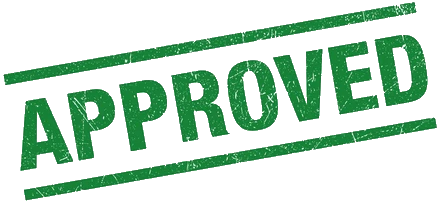 Illustration based on slides by: Barak Ugav.
Balanced Cache Distribution
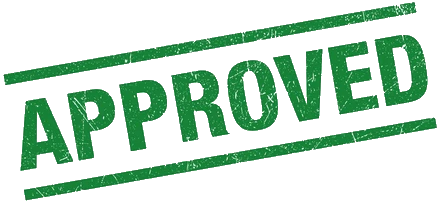 Illustration based on slides by: Barak Ugav.
Balanced Cache Distribution
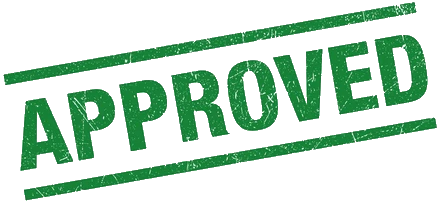 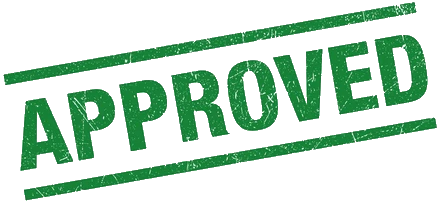 Illustration based on slides by: Barak Ugav.
Balanced Cache Distribution
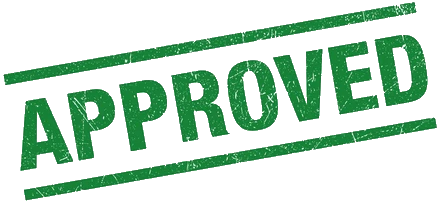 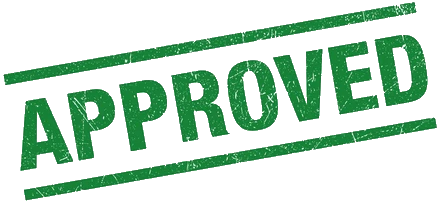 Illustration based on slides by: Barak Ugav.
Balanced Cache Distribution
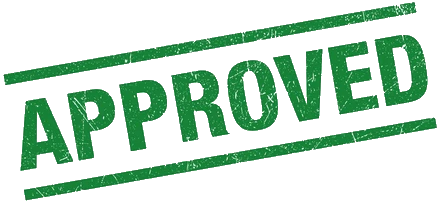 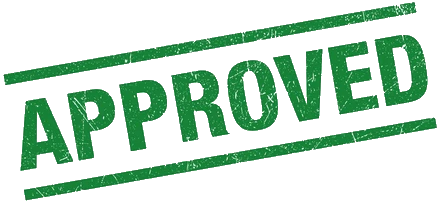 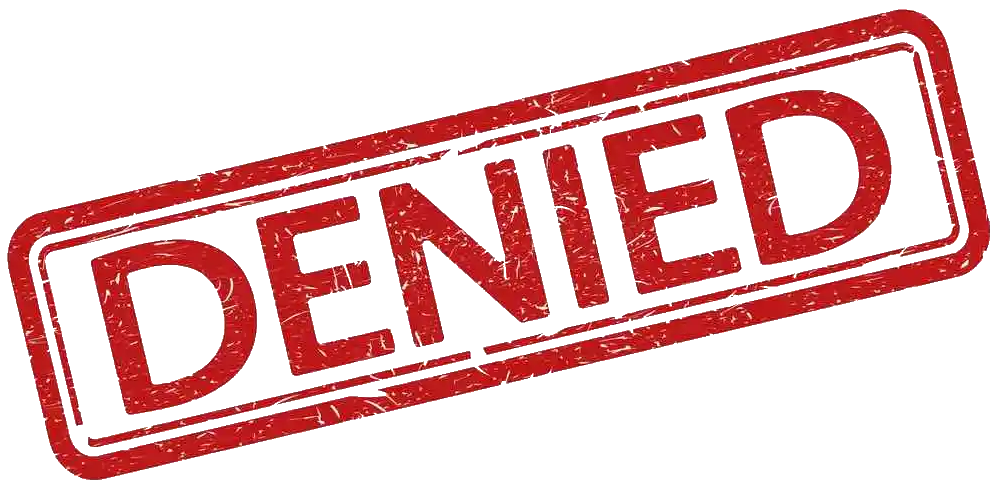 Illustration based on slides by: Barak Ugav.
Warm Up: Lemma
Warm Up: Lemma
Warm Up: Lemma
Warm Up: Lemma
Warm Up: Lemma Summary
Online Maintenance
Illustration by: Barak Ugav.
123
Fixing the Balanced Property
Fixing the Balanced Property: First Case
Fixing the Balanced Property: First Case
Fixing the Balanced Property: First Case
Fixing the Balanced Property: First Case
Fixing the Balanced Property: Second Case
Illustration by: Barak Ugav.
Fixing the Balanced Property: Second Case
Handling Smaller Classes: More details
Total Cost
Summary So Far
Algorithm for Generalized Caching.
The Total Competitive Ratio